Large-Scale SuperDARN observations of a Sub-Auroral Polarization Stream at Mid-Latitudes
L. B. N. Clausen (1), J. B. H. Baker (1), J. M. Ruohoniemi (1), 
R. A. Greenwald (1), S. G. Shepherd (2), E. R. Talaat (3), 
W. Bristow (4)
(1) Space@VT, Virginia Tech, Blacksburg, Virginia, USA
(2) Dartmouth College, Hanover, New Hampshire, USA
(3) Johns Hopkins University Applied Physics Laboratory, Laurel, Maryland, USA
(4) University of Alaska Fairbanks, Fairbanks, Alaska, USA
SuperDARN Workshop, 2011
Outline
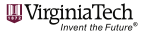 L. B. N. Clausen (Space@VT)
Large-Scale SAPS Observations
SD Workshop, 2011
Observations
Solar Wind & Geomagn. Activity
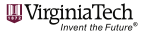 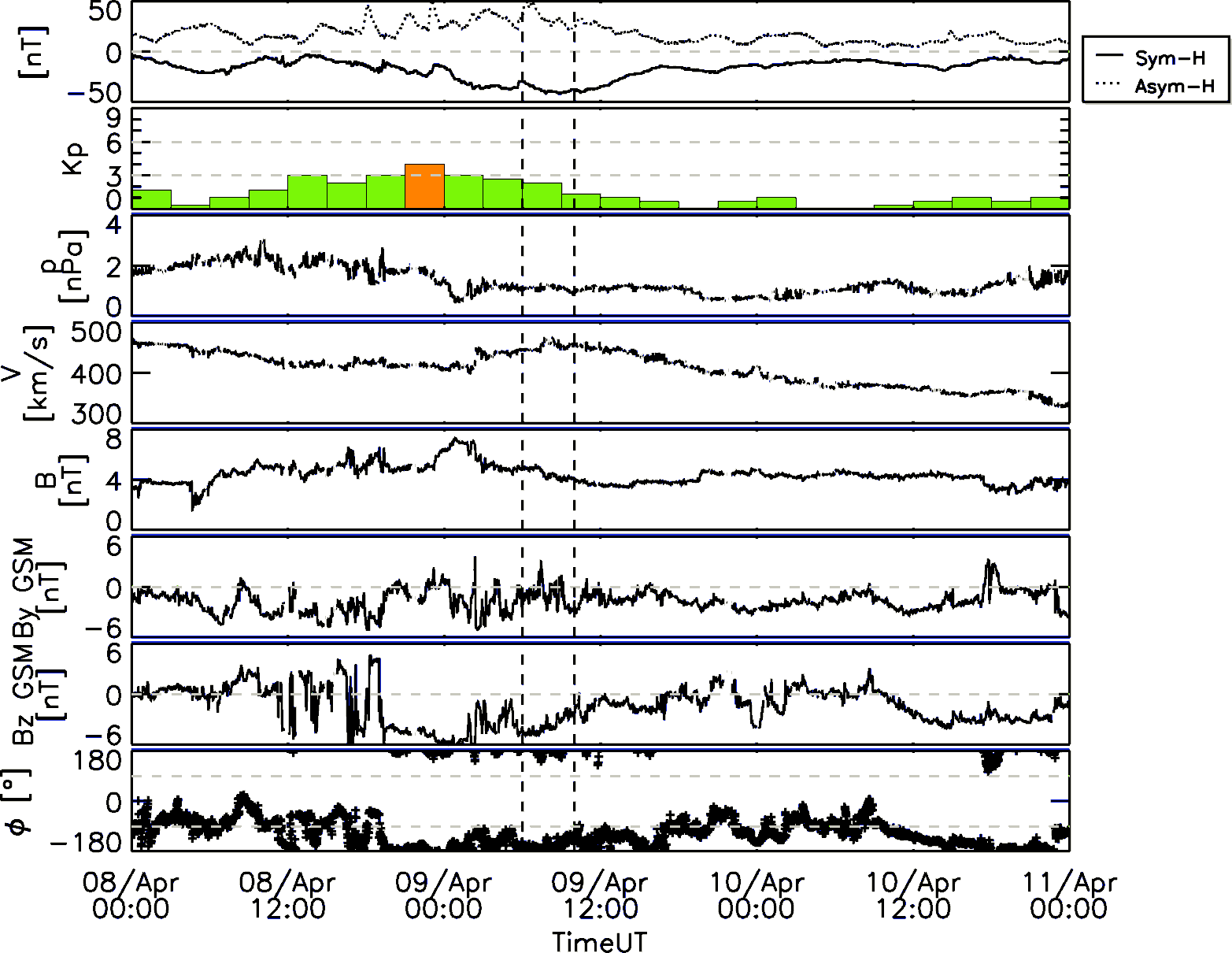 L. B. N. Clausen (Space@VT)
Large-Scale SAPS Observations
SD Workshop, 2011
Observations
Overview
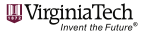 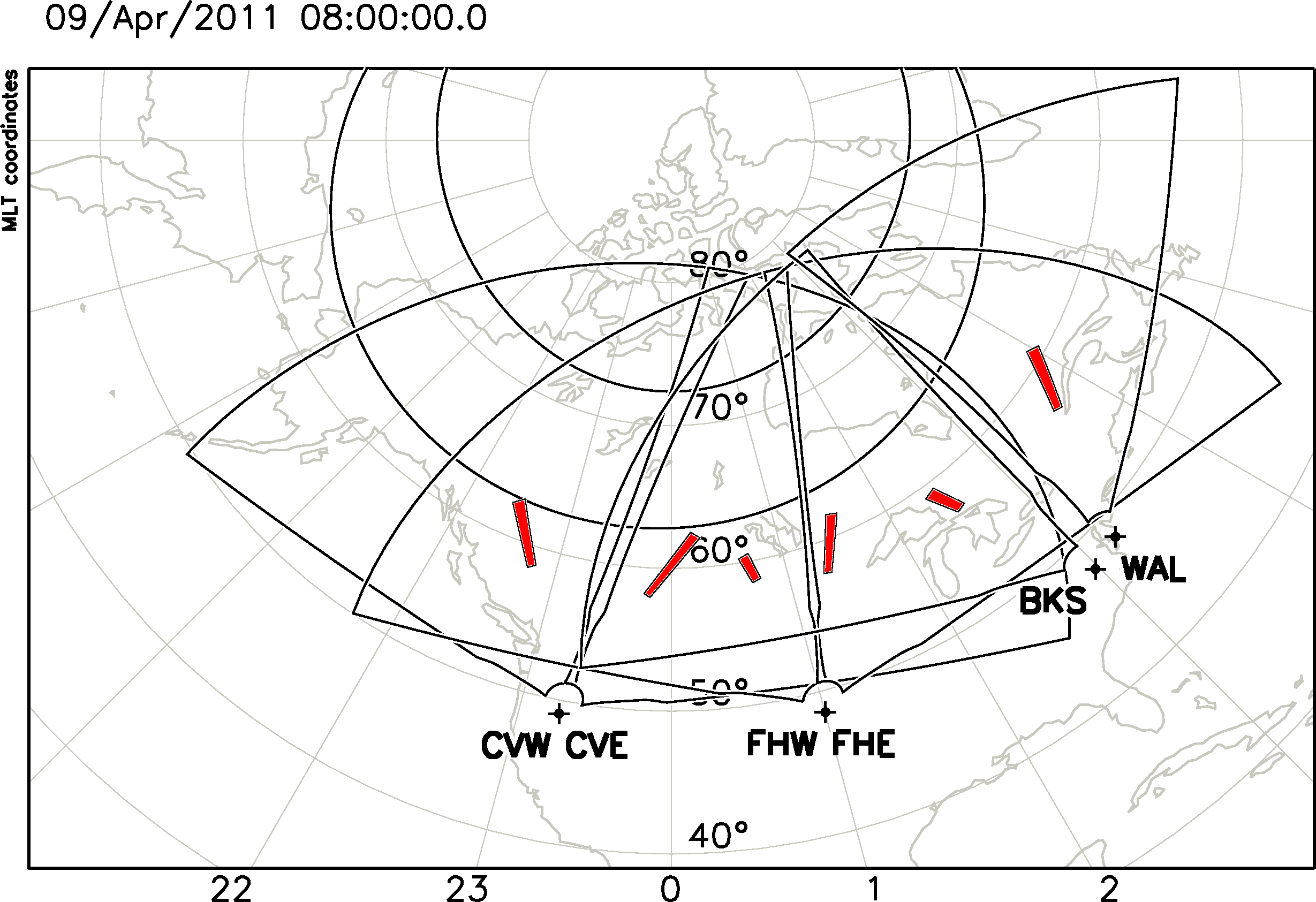 L. B. N. Clausen (Space@VT)
Large-Scale SAPS Observations
SD Workshop, 2011
Observations
Velocity data
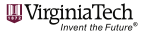 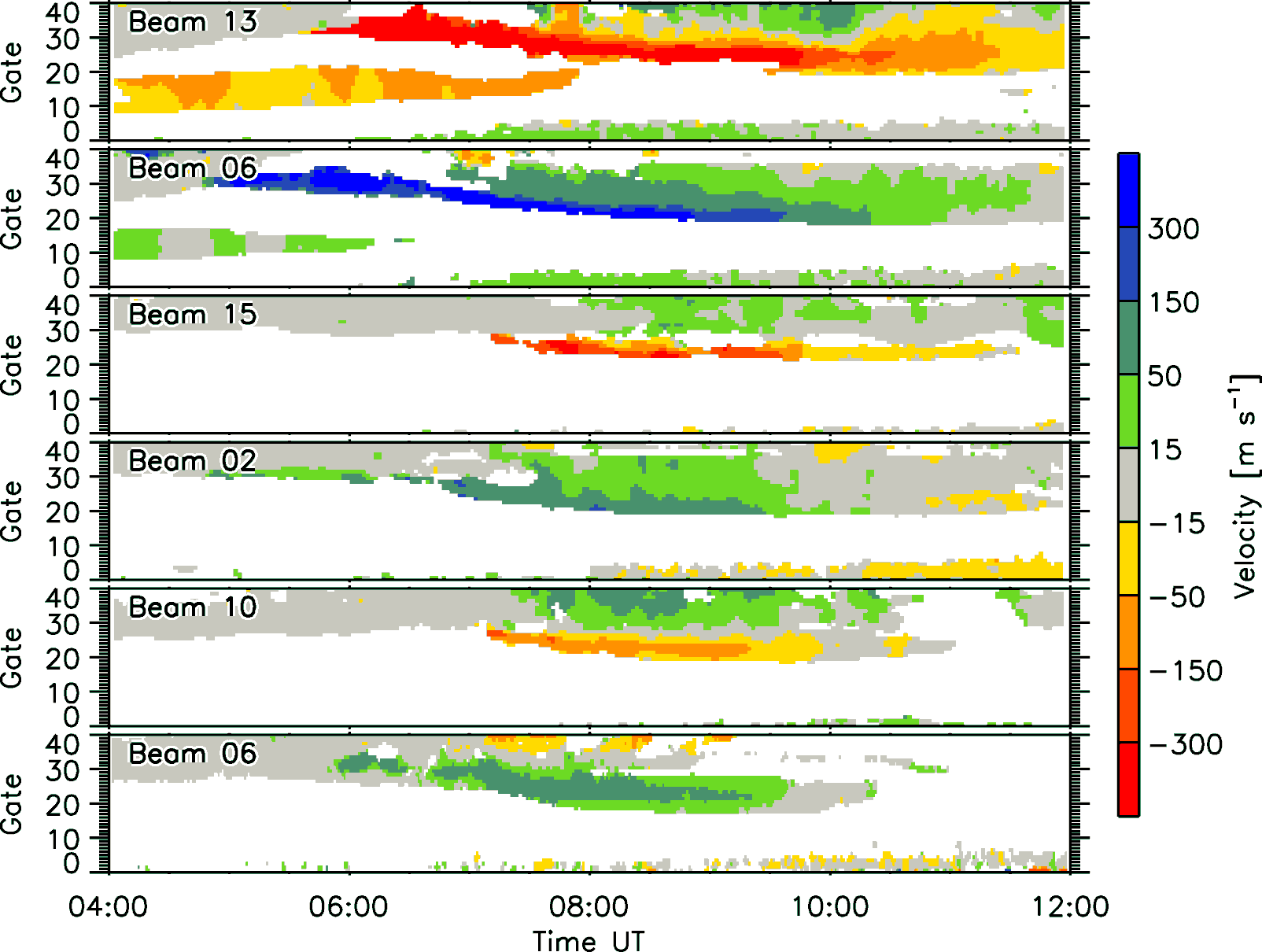 L. B. N. Clausen (Space@VT)
Large-Scale SAPS Observations
SD Workshop, 2011
Observations
TEC Comparisson
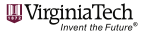 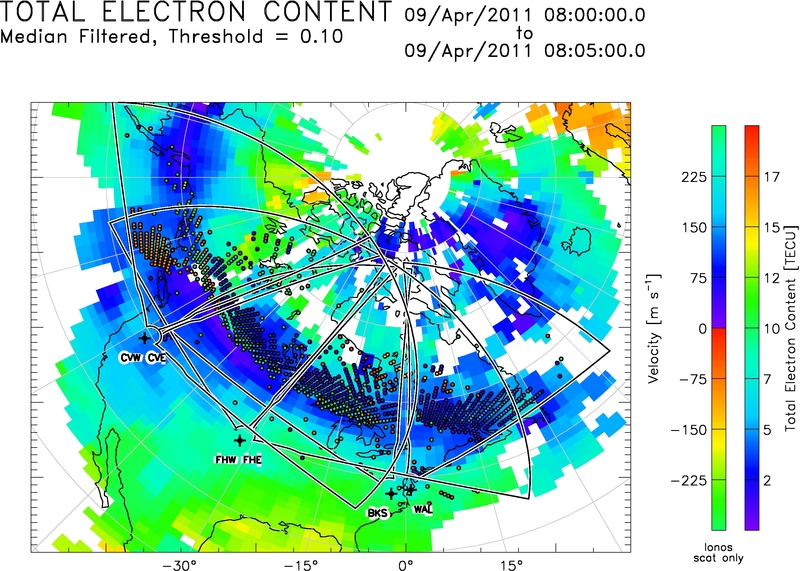 L. B. N. Clausen (Space@VT)
Large-Scale SAPS Observations
SD Workshop, 2011
Observations
Overview
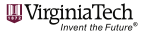 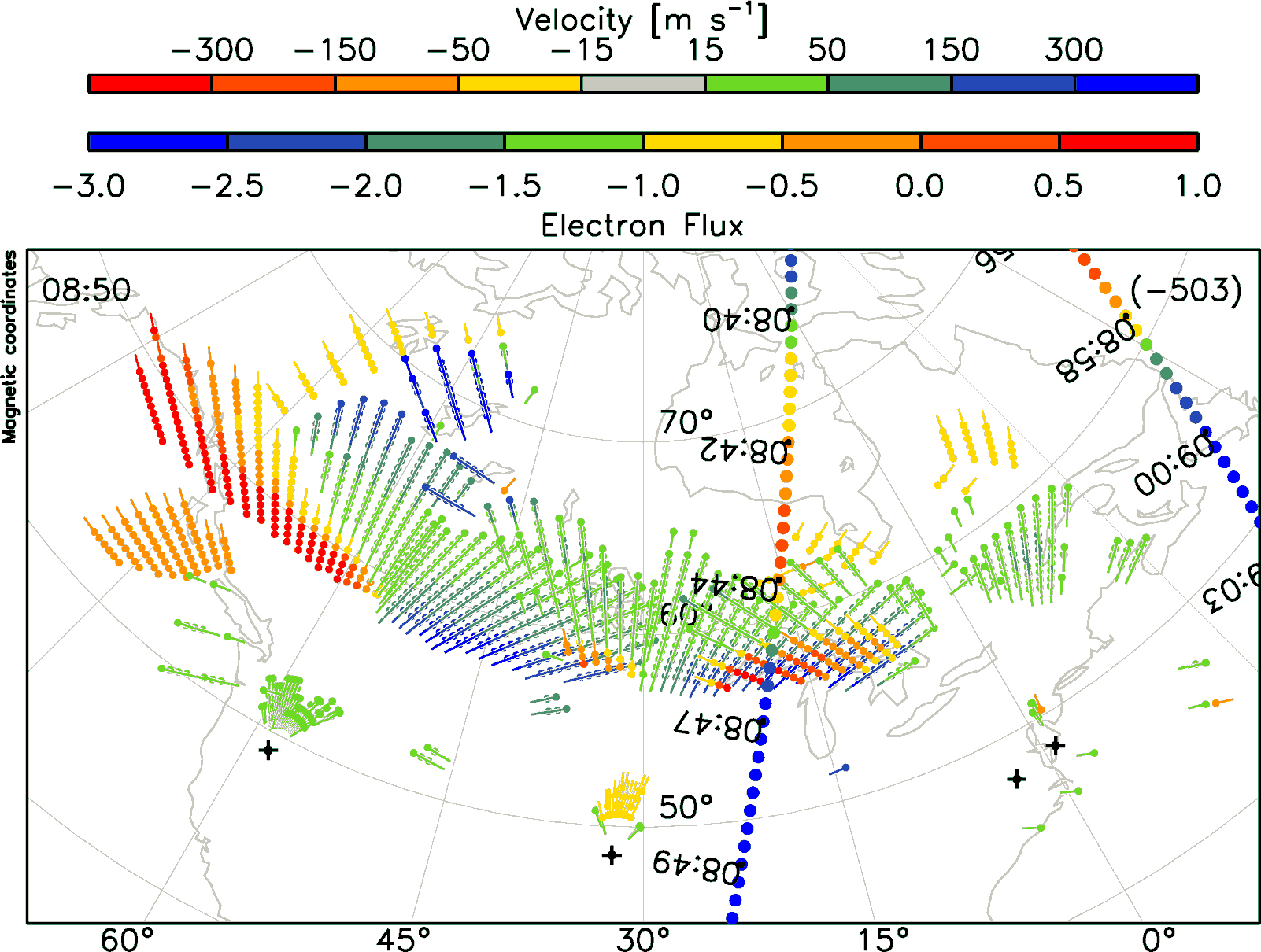 L. B. N. Clausen (Space@VT)
Large-Scale SAPS Observations
SD Workshop, 2011
Observations
SAPS vs. Time
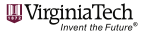 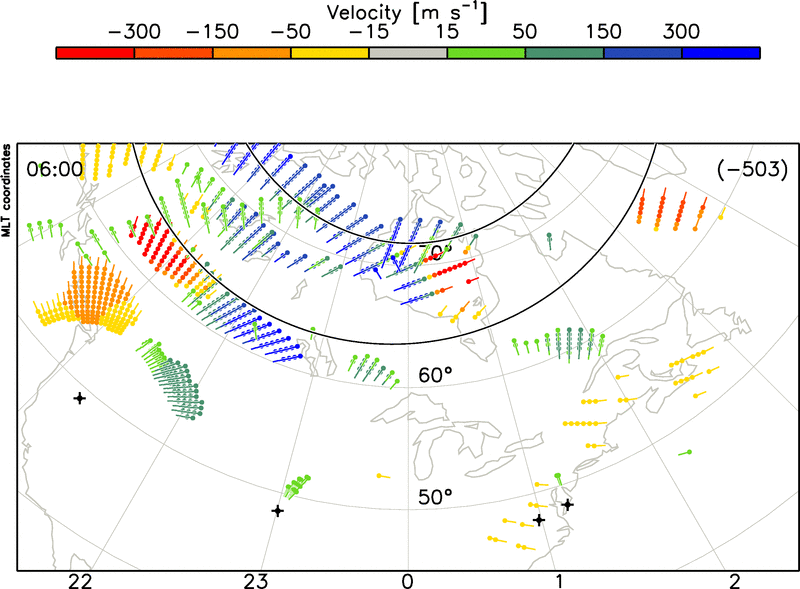 L. B. N. Clausen (Space@VT)
Large-Scale SAPS Observations
SD Workshop, 2011
Observations
SAPS vs. Time
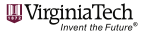 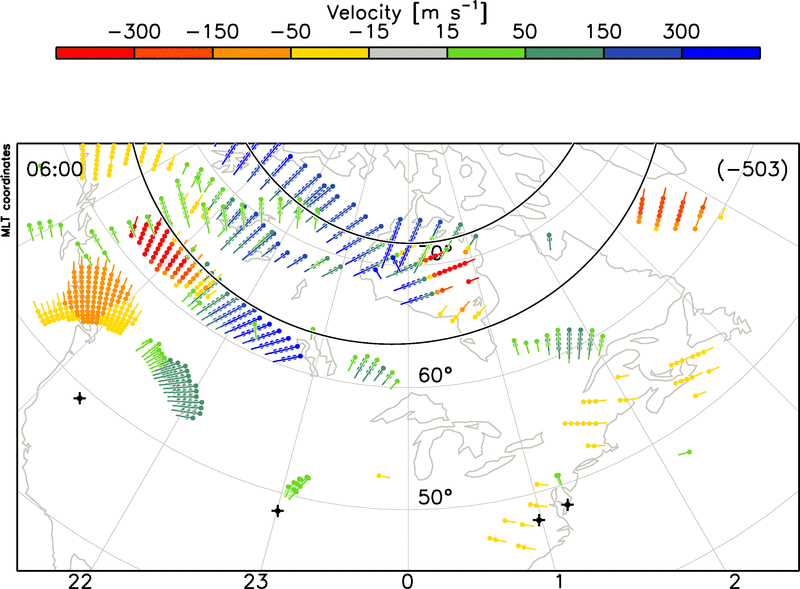 L. B. N. Clausen (Space@VT)
Large-Scale SAPS Observations
SD Workshop, 2011
Observations
Potential vs. Time
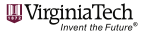 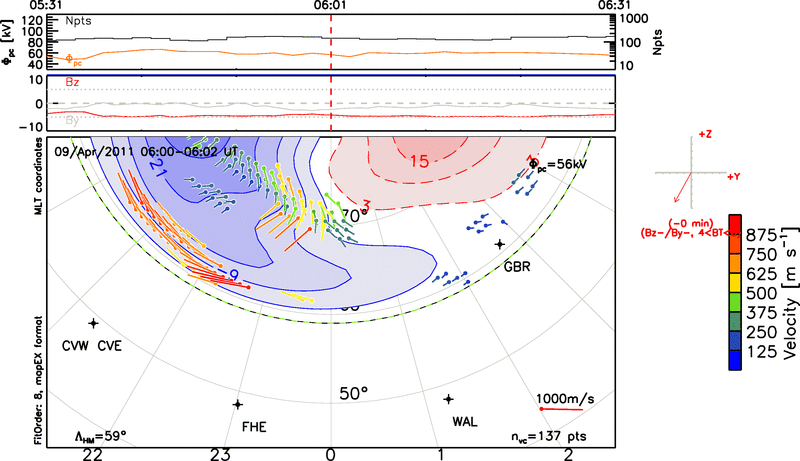 L. B. N. Clausen (Space@VT)
Large-Scale SAPS Observations
SD Workshop, 2011
Observations
Potential vs. Time
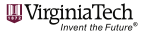 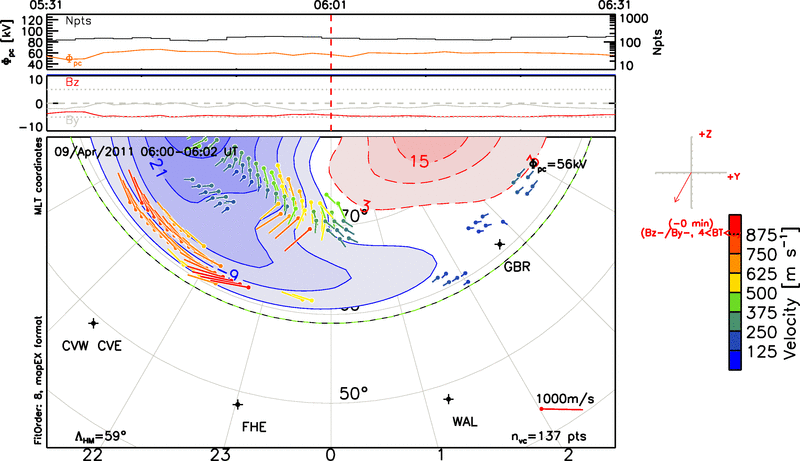 L. B. N. Clausen (Space@VT)
Large-Scale SAPS Observations
SD Workshop, 2011
Section Name
Subsection name
Slide Title
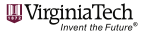 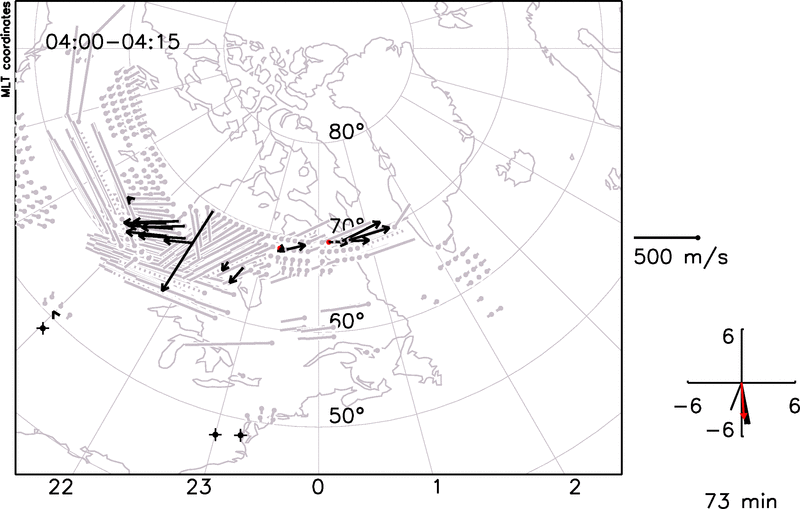 L. B. N. Clausen (Space@VT)
Large-Scale SAPS Observations
SD Workshop, 2011
Observations
2D Merged Velocities
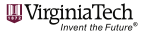 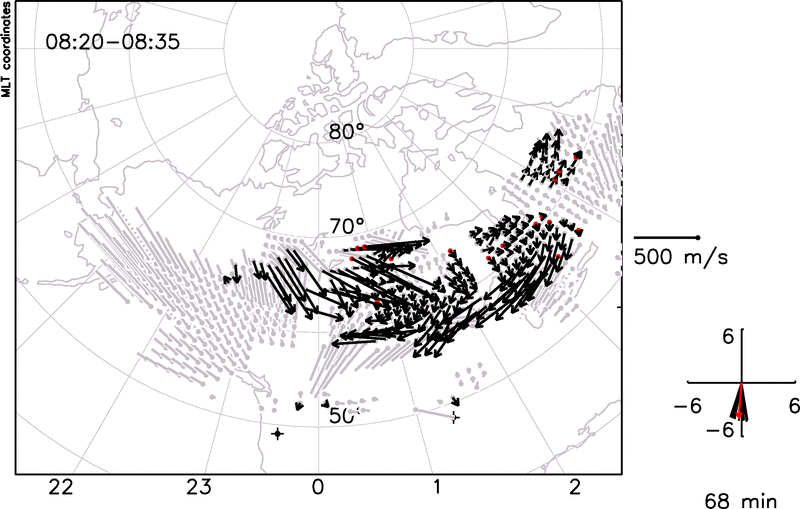 L. B. N. Clausen (Space@VT)
Large-Scale SAPS Observations
SD Workshop, 2011
Observations
Velocity Trace
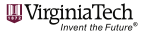 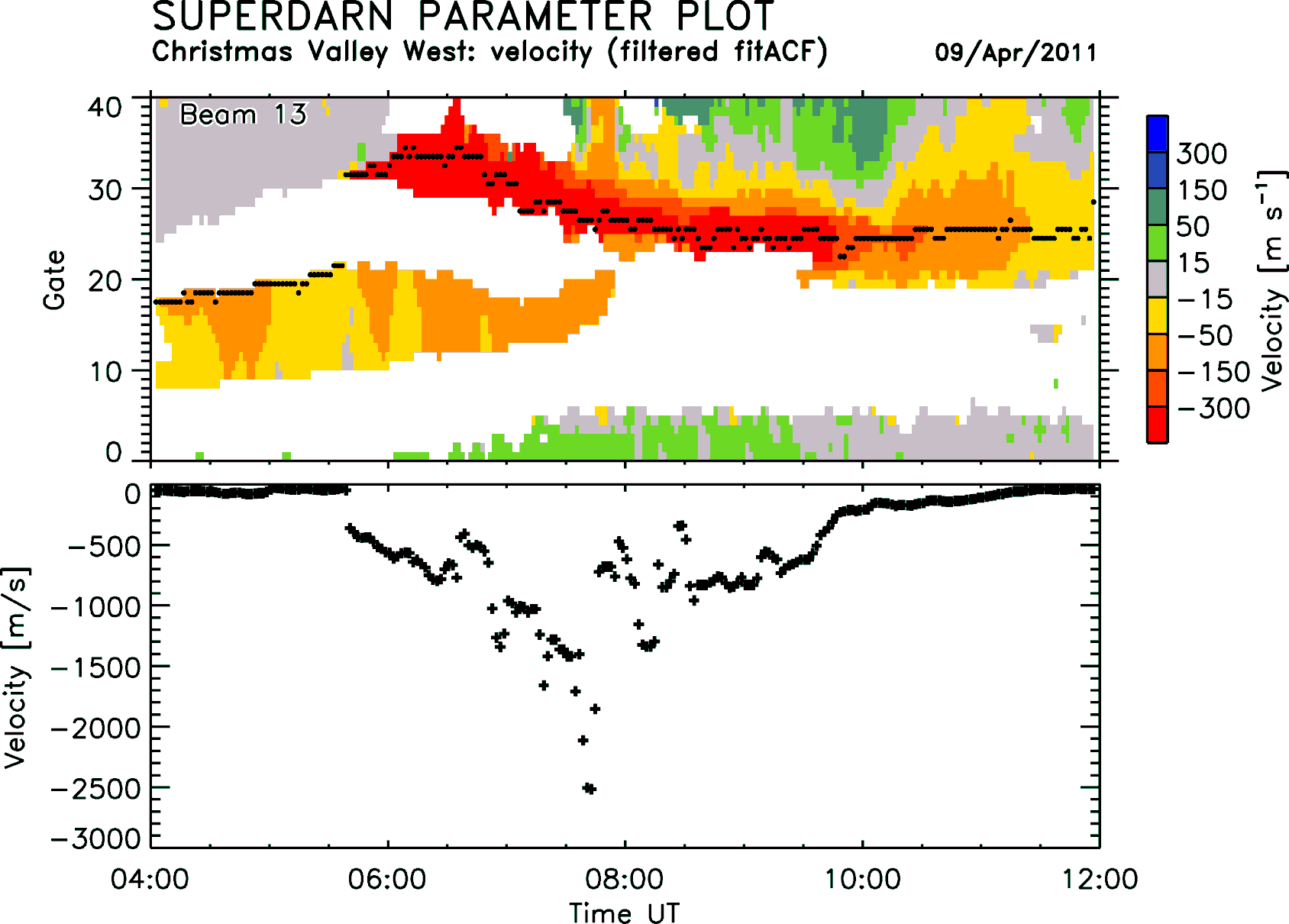 L. B. N. Clausen (Space@VT)
Large-Scale SAPS Observations
SD Workshop, 2011
Observations
Longitudinal Variation
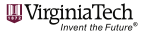 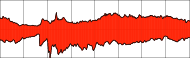 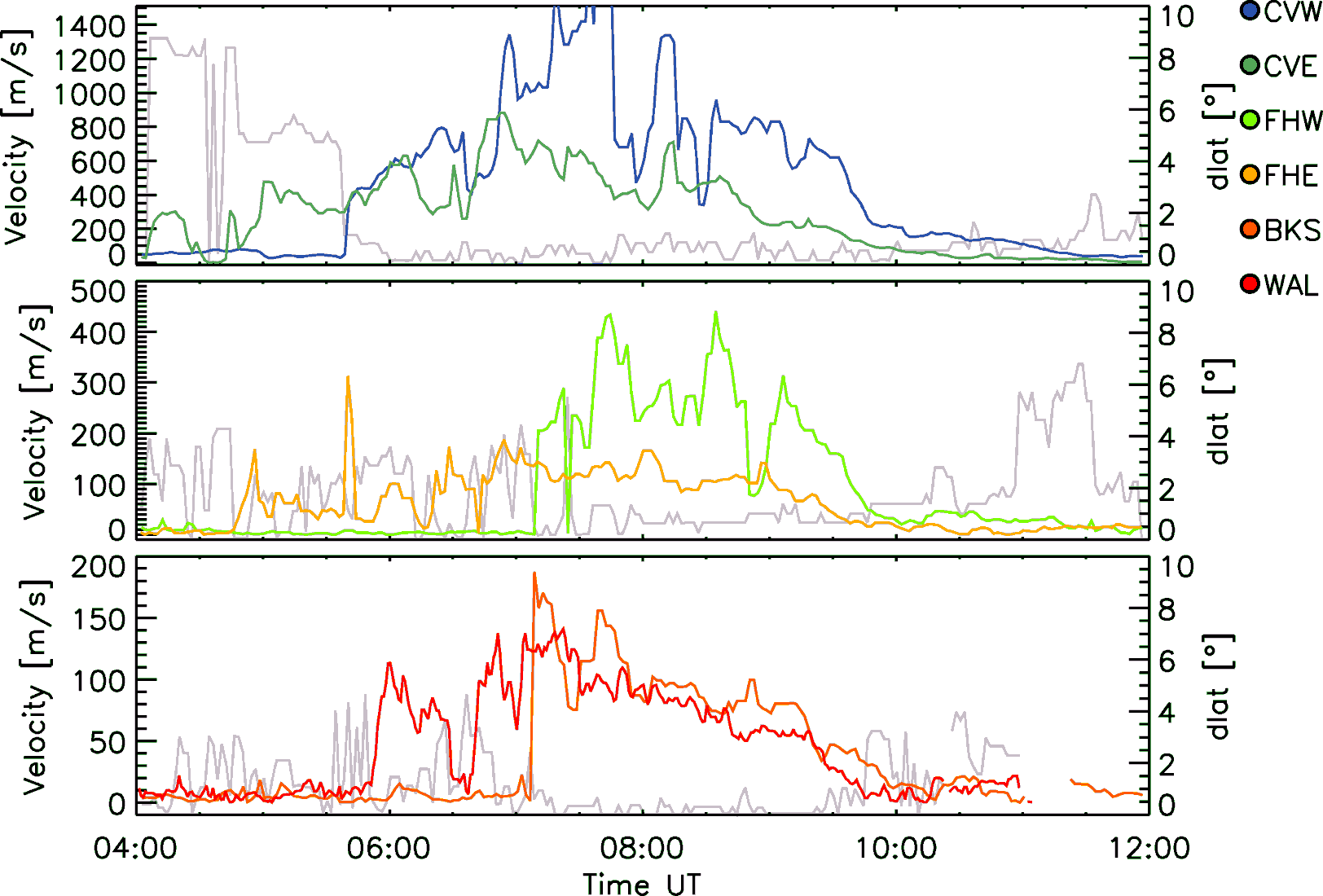 L. B. N. Clausen (Space@VT)
Large-Scale SAPS Observations
SD Workshop, 2011
Observations
Longitudinal Variation
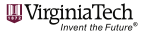 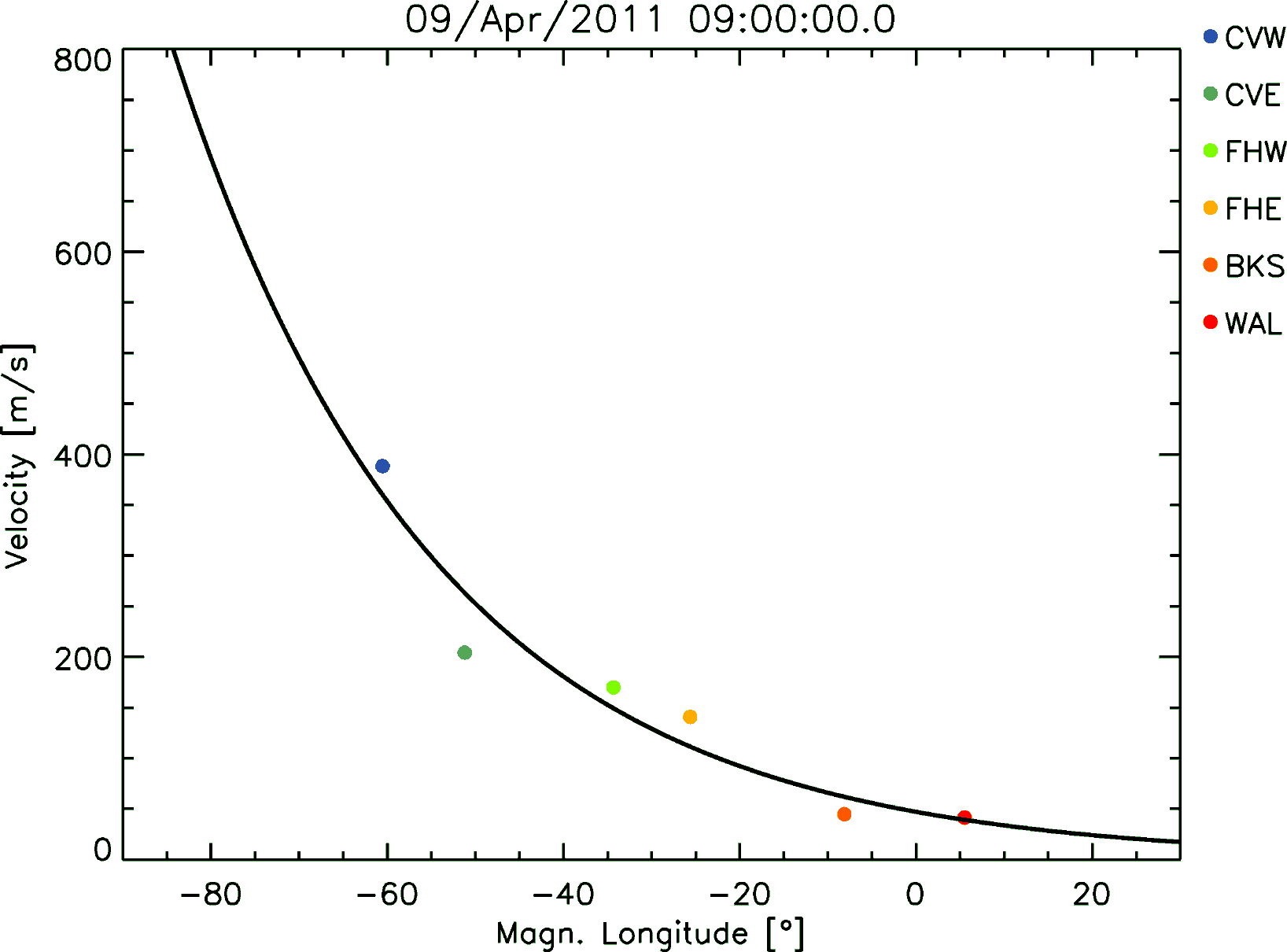 L. B. N. Clausen (Space@VT)
Large-Scale SAPS Observations
SD Workshop, 2011
Observations
Slide Title
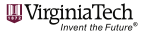 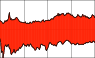 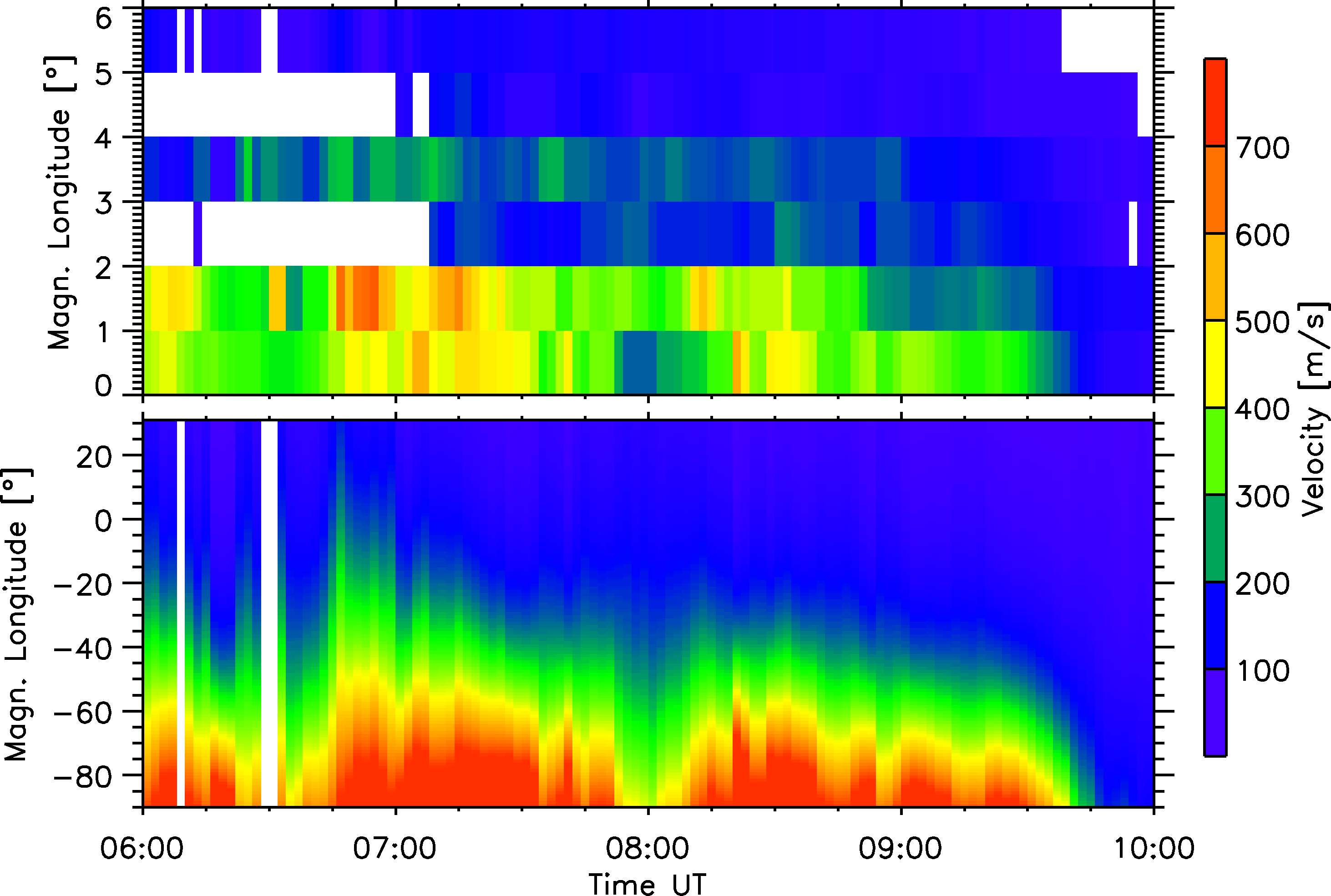 L. B. N. Clausen (Space@VT)
Large-Scale SAPS Observations
SD Workshop, 2011
Section Name
Subsection name
Slide Title
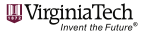 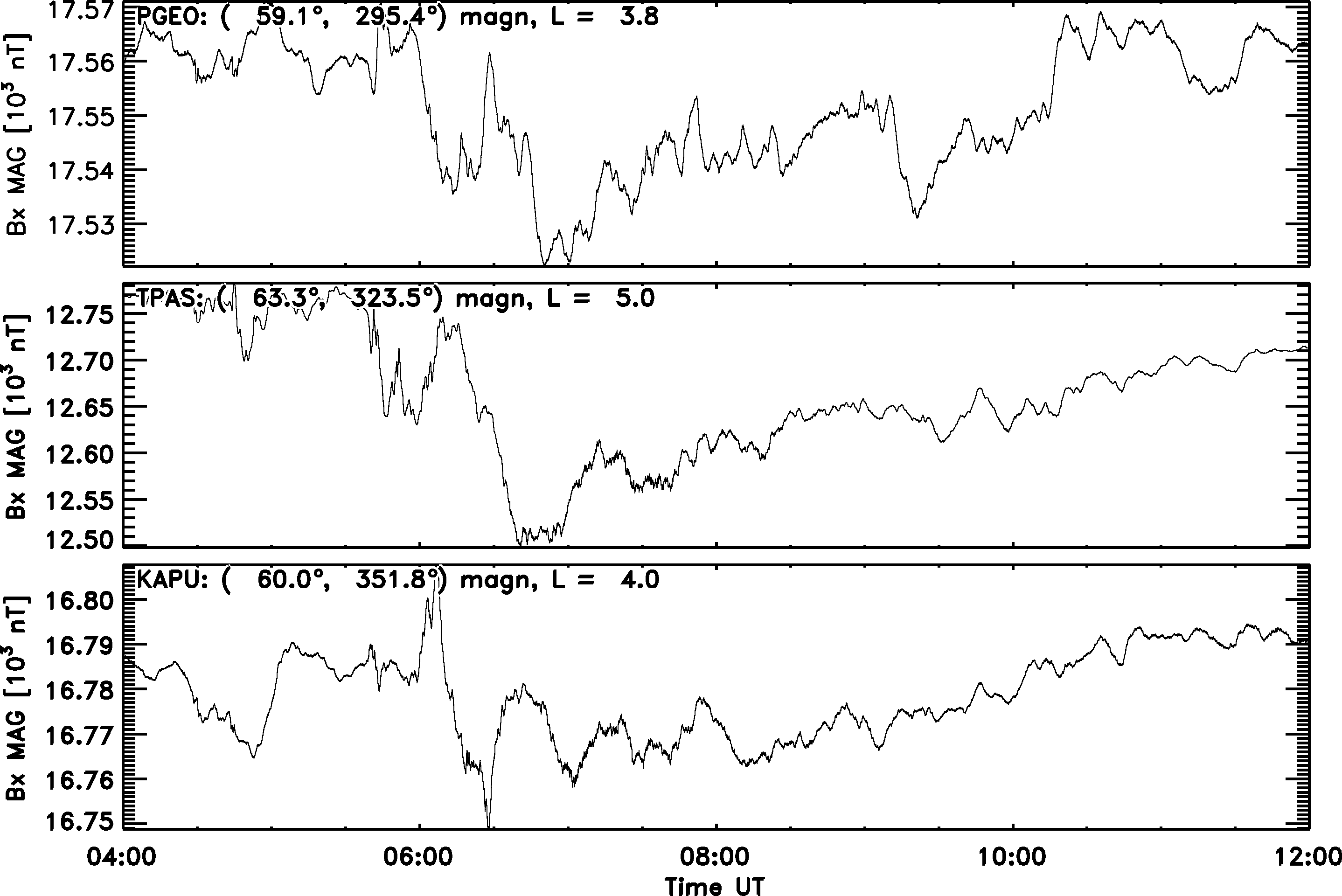 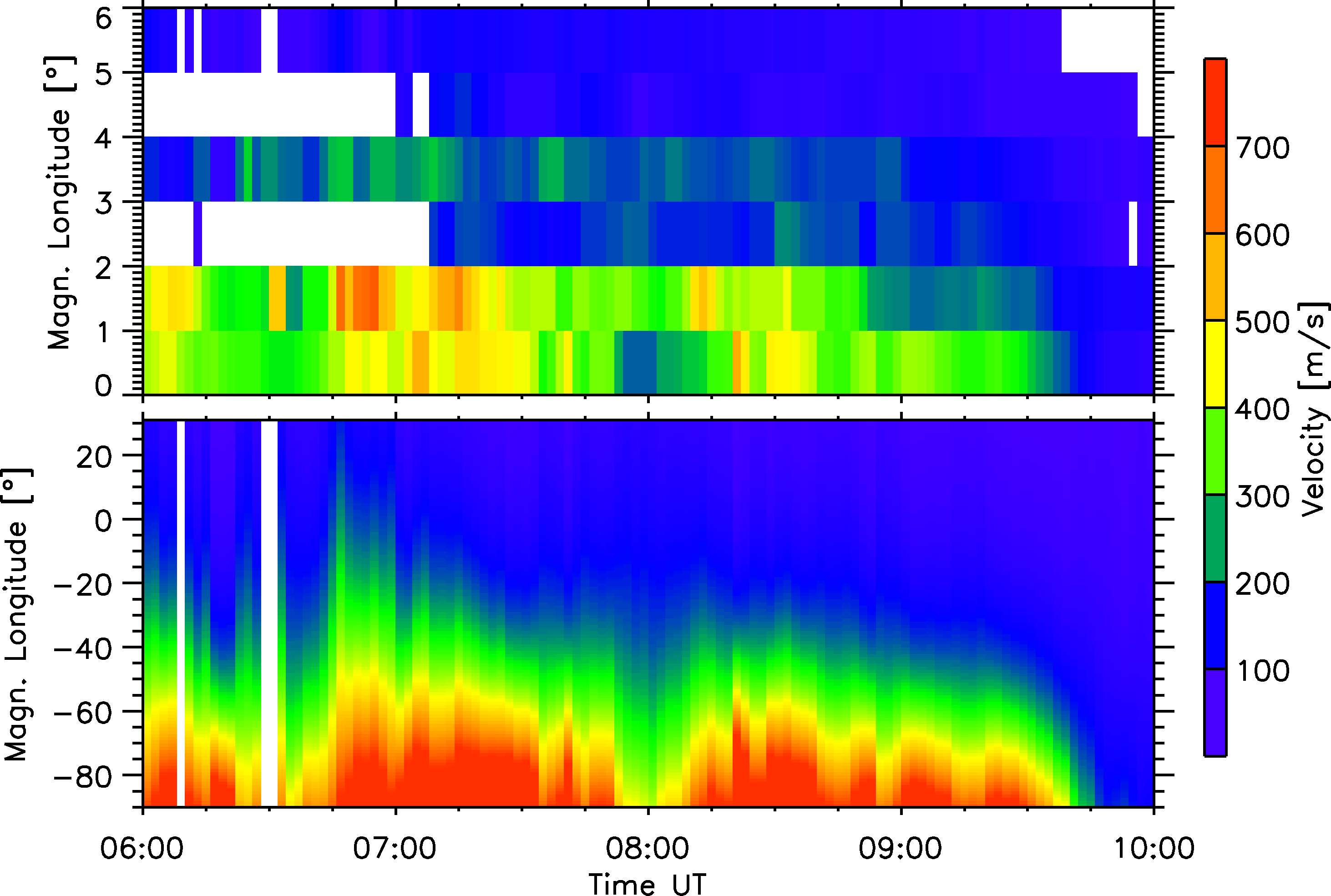 Name (Space@VT)
Short Presentation Title
Meeting, Date
Section Name
Subsection name
Slide Title
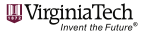 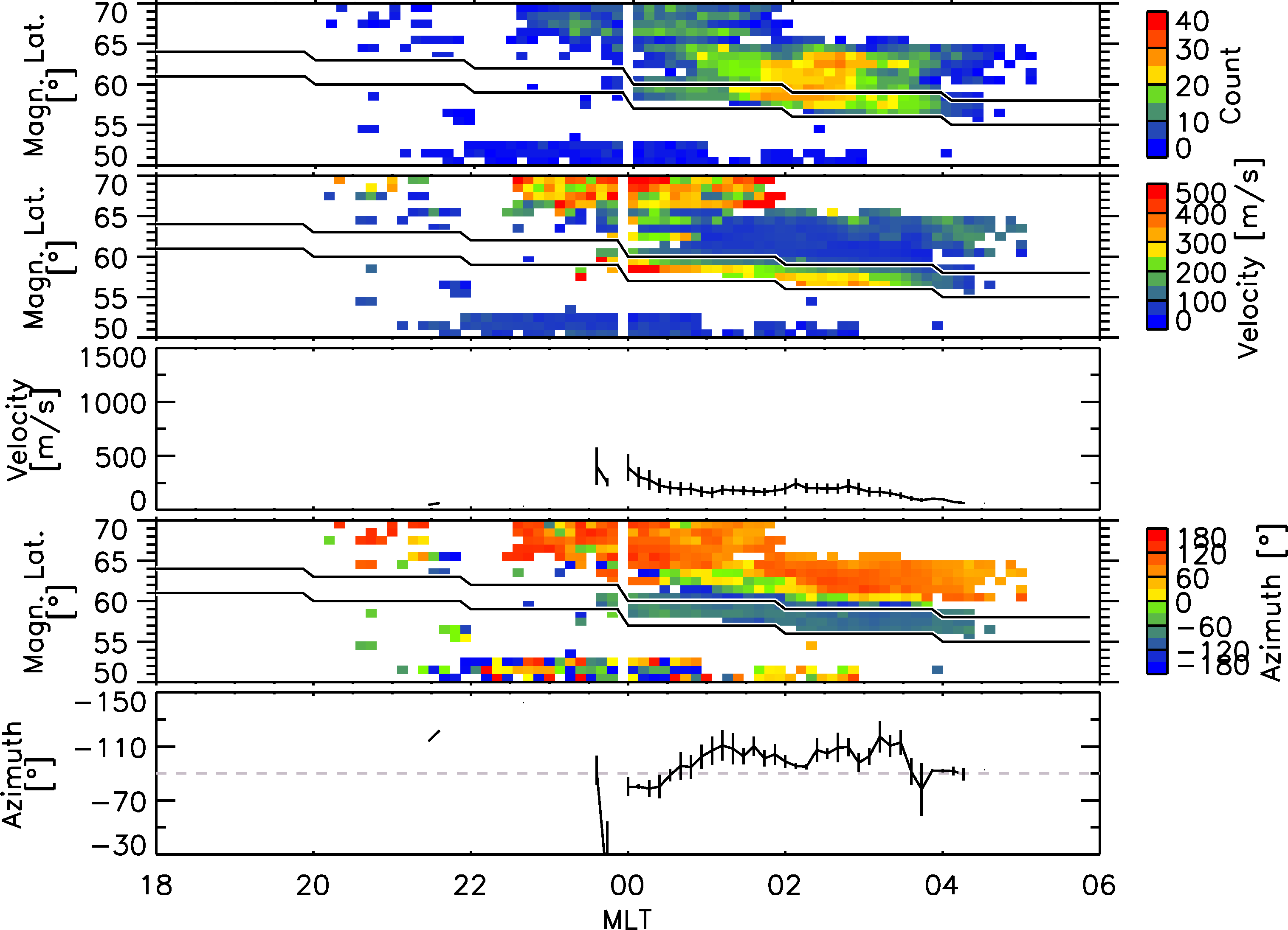 Name (Space@VT)
Short Presentation Title
Meeting, Date
Conclusions
Conclusions
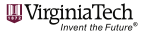 The (expanding) chain of mid-latitude radars provides an excellent opportunity to study and disentangle the longitudinal and temporal variation of sub-auroral phenomena like SAPS
L. B. N. Clausen (Space@VT)
Large-Scale SAPS Observations
SD Workshop, 2011
Section Name
Subsection name
Slide Title
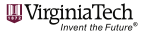 Name (Space@VT)
Short Presentation Title
Meeting, Date
Section Name
Subsection name
Slide Title
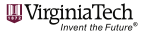 Name (Space@VT)
Short Presentation Title
Meeting, Date
Section Name
Subsection name
Slide Title
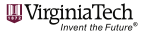 Name (Space@VT)
Short Presentation Title
Meeting, Date